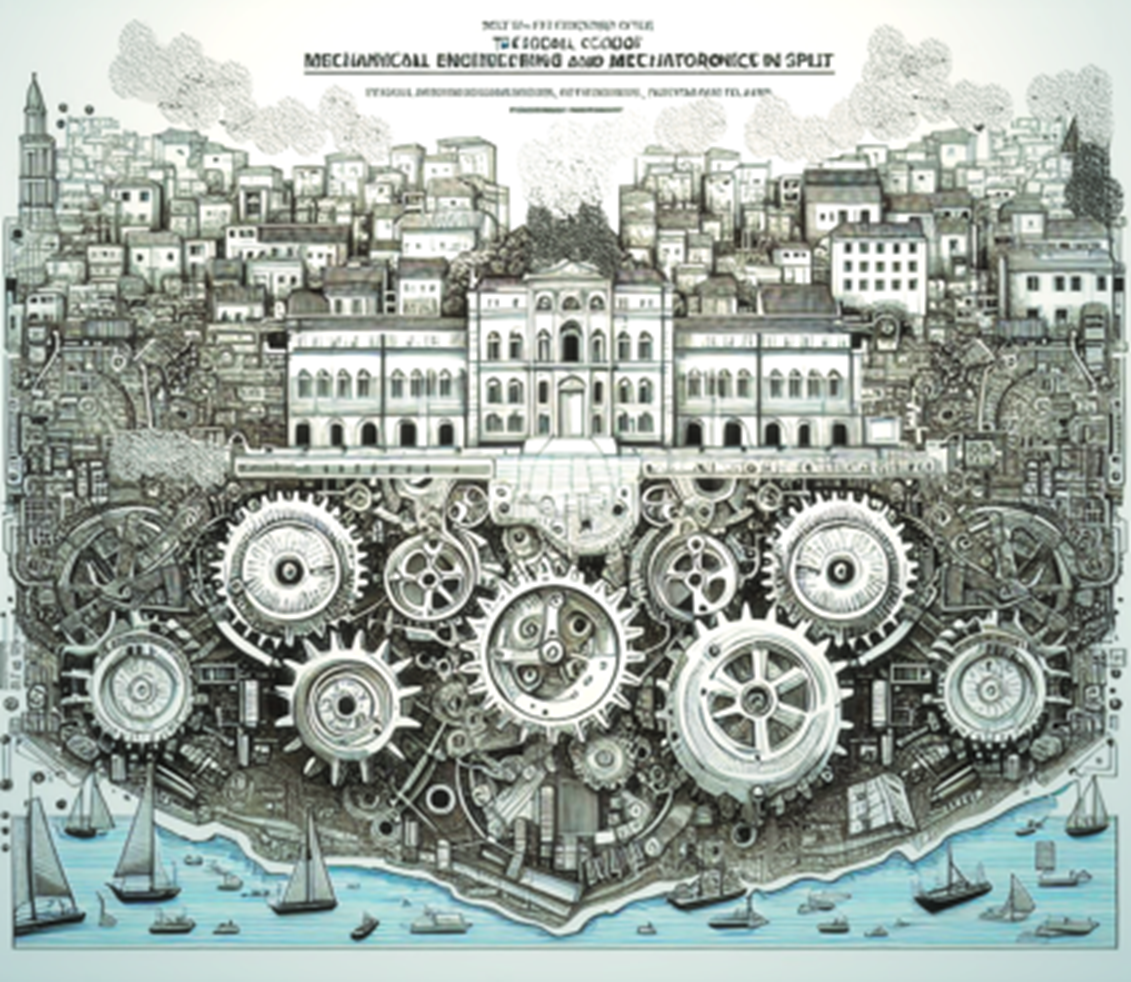 SMJERNICE ZA IZRADU 
ZAVRŠNOG RADA
Tehnička škola za strojarstvo 
i mehatroniku, Split
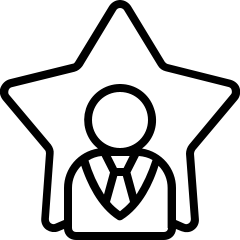 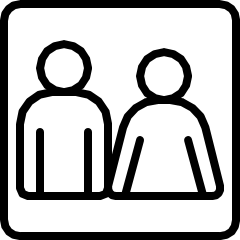 Izradile:
Vesna Plenča
Katarina Kokan
Nikolina Dolfić Tomić
u suradnji sa Stručnim
aktivom strukovnih
predmeta
Slika nastala korištenjem
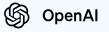 ŠTO JE ZAVRŠNI RAD?
02
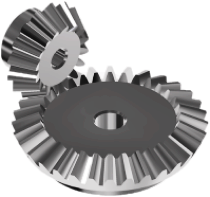 Završni rad je učenikov uradak čijom se izradbom i obranom provjeravaju, vrednuju i ocjenjuju učenikove strukovne kompetencije  sukladno razini kvalifikacije koju stječe. Uspješnom izradom i obranom završnog rada učenik završava strukovno obrazovanje.
01
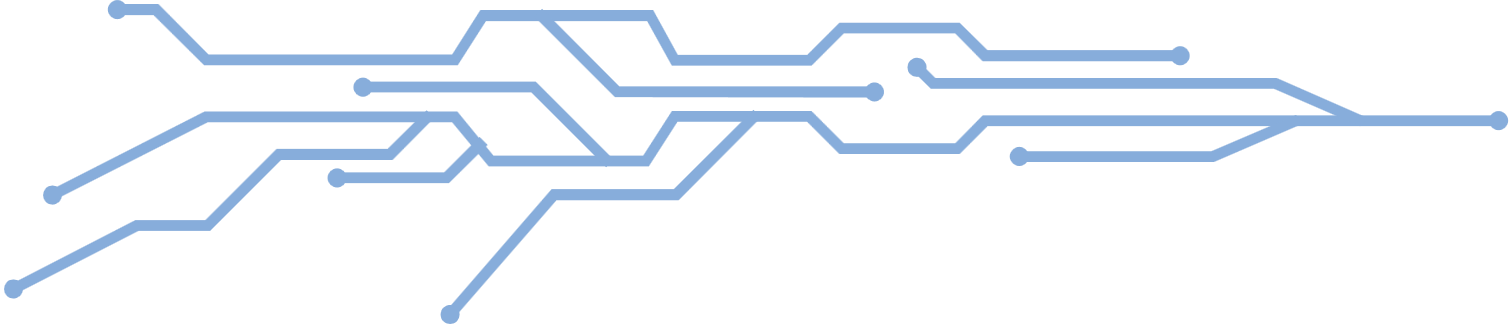 Učenik treba javno pokazati da je sposoban obraditi određeno stručno pitanje i to prezentirati, pisanim oblikom u završnom radu i usmeno na obrani.
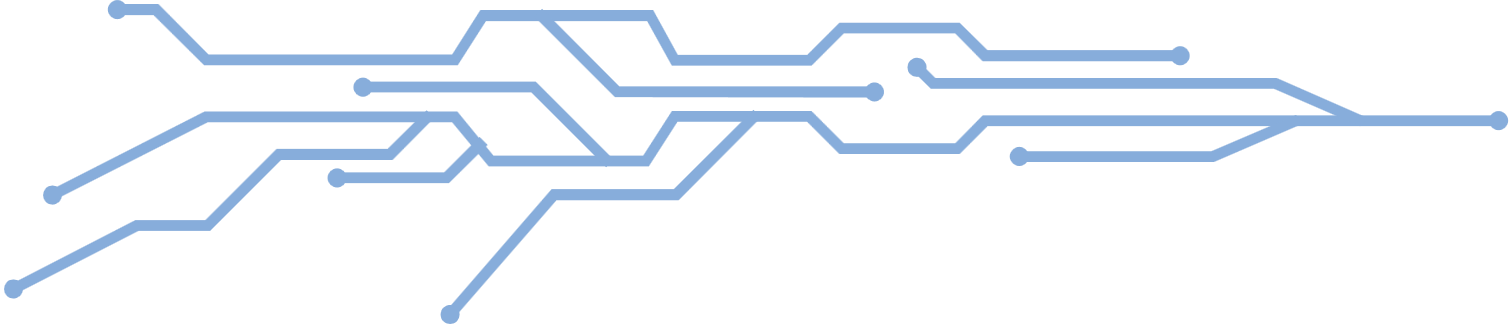 03
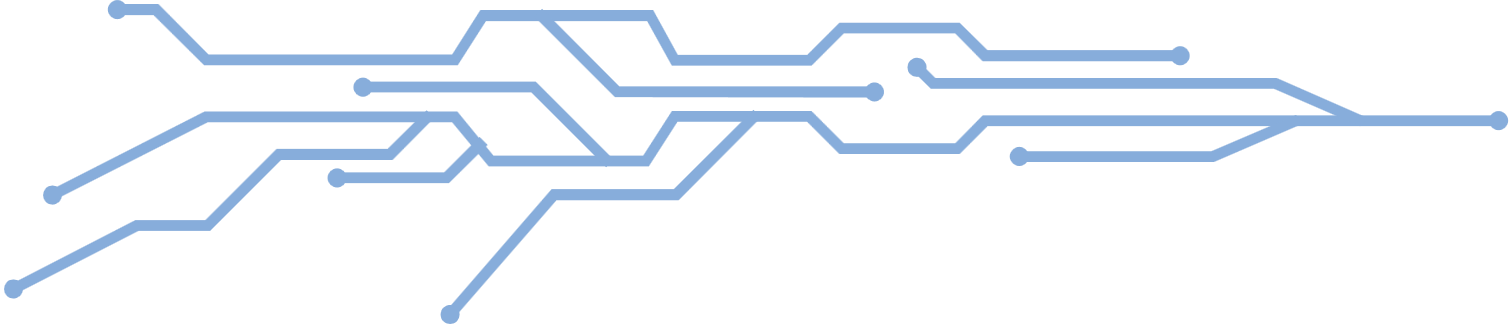 Učenik izrađuje rad samostalno s pravom i obvezom redovitih konzultacija s mentorom; mentor prati rad učenika i pomaže mu savjetima, a može i od učenika zahtijevati doradu, izmjenu ili dopunu završnog rada.
KAKO PRISTUPITI PISANJU ZAVRŠNOG RADA
UPORABA INFORMACIJA
- pročitati, vidjeti, čuti, uključiti se 
- selektirati važne informacije
DEFINIRANJE ZADATKA
- definirati informacijski problem
- identificirati informacijsku potrebu
.
STRATEGIJA TRAŽENJA INFORMACIJA
- odrediti moguće izvore
- odabrati one najbolje
SINTEZA  
- organiziranje informacija iz 
  više izvora
- predstavljanje informacija
MODEL 
THE BIG 6
PRETRAŽIVANJE  I PRISTUP
- intelektualno i fizičko pretraživanje informacija
- pronalaženje informacija
VREDNOVANJE
- procjena informacija
- procjena samog procesa
ODABIR TEME
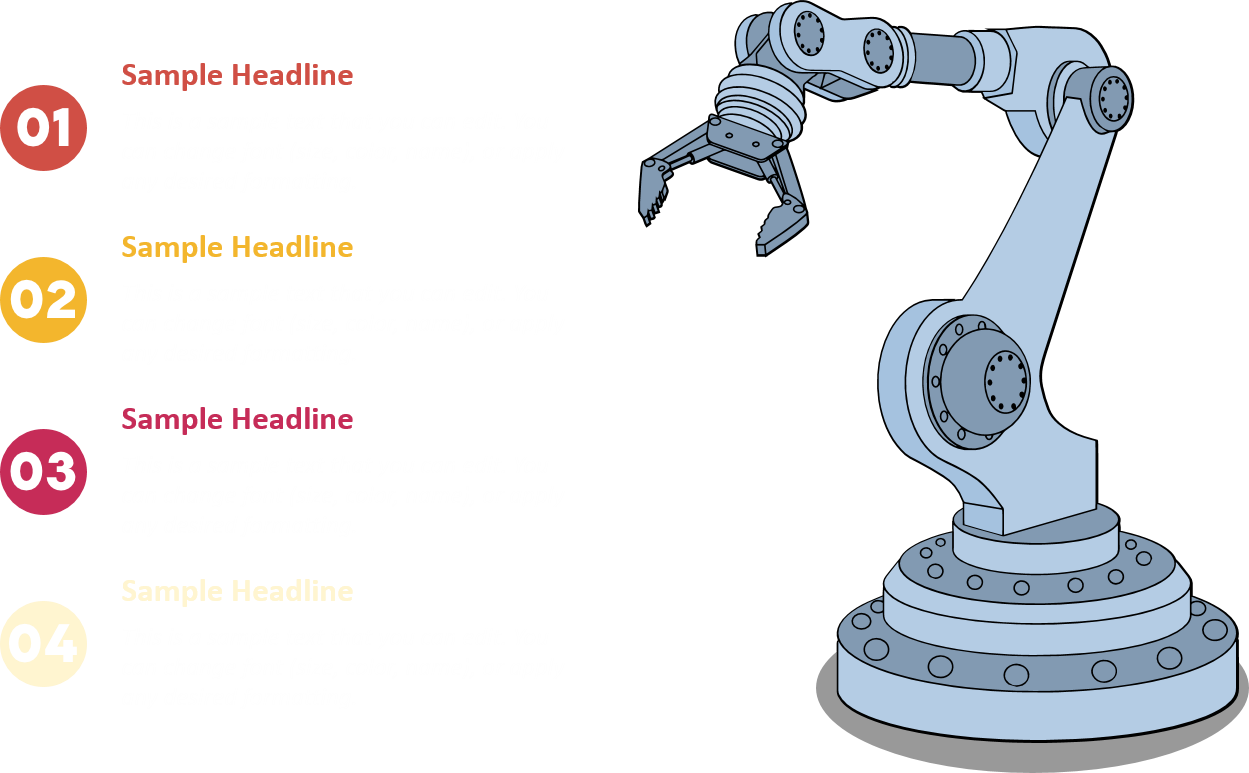 Precizno definirajte temu - izdvojite ključne riječi!
Provjerite dostupnu literaturu!
Savjetujte se s mentorom - on će vam uvijek rado pomoći!
01
Nakon odabrane teme dobit ćete Rješenje kojim se 
upućujete u postupak izradbe i obrane završnog rada.
Završni rad treba sadržavati određene elemente, odnosno treba biti izrađen prema smjernicama koje ti zadaje mentor, a sastavni su dio Rješenja.
Tada započinje proces istraživanja u kojem ćete prikupljati literaturu, udžbenike, članke iz časopisa, informacije s interneta.
02
Proučavanje stručne literature je 
nužan preduvjet daljnjeg samostalnog rada!
VRSTE IZVORA INFORMACIJA
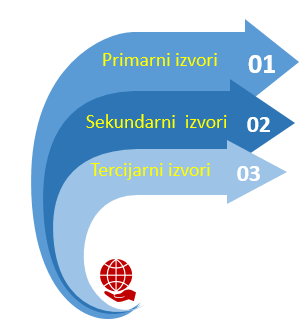 izvorni autorski radovi
upućuju na primarne izvore:
bibliografije, kazala, katalozi, adresari
nastaju obradom primarnih           
i sekundarnih izvora: rječnici, leksikoni,
enciklopedije, priručnici, udžbenici
Svaka tvrdnja, teorija ili rezultat vezan uz ispitivani problem, 
preuzeti iz literature, moraju sadržavati točne navode o izvoru podataka.
KORISNI ON-LINE IZVORI
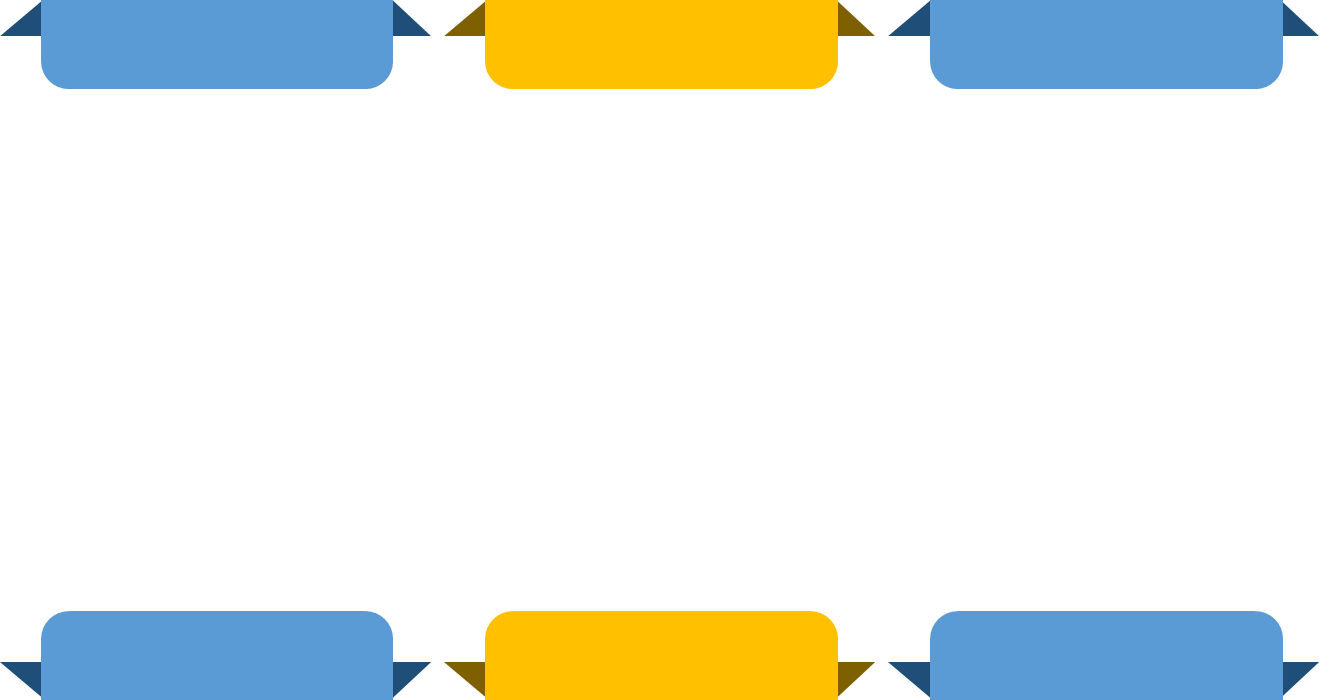 PRAVOPIS
RJEČNICI
ENCIKLOPEDIJE
LEKSIKONI
ČASOPISI
OpenAI
ChatGPT
PORTALI
Dodatne izvore potražite ovdje: ZBIRKE, MREŽNI PORTALI, DIGITALNI ALATI
STRUČNI AKTIV STRUKOVNIH PREDMETA JE NA SASTANKU (08. listopada 2024. godine) 
DONIO SMJERNICE ZA PISANJE ZAVRŠNOG RADA KOJIH SE TREBA PRIDRŽAVATI:
Mentor je u obvezi uputiti učenika na početnu literaturu
U završnom radu treba jasno opisati zadanu temu i prikazati izrađeni praktični dio 
(tehnički crteži, simulacije, fizička izrada, izrada programa….)
Dopušteno je koristiti umjetnu inteligenciju uz navođenje korištenja
Završni rad treba sadržavati minimalno 20 stranica i biti napisan u skladu sa zadanom formom
Završni rad treba predati mentoru u digitalnom obliku  zajedno s prezentacijom i svim  izrađenim programima slanjem na školski mail mentora, isključivo prije dana roka predaje
Po odobrenju mentora, završni rad se predaje uvezan u  jednom primjerku (samo prema potrebi u boji), potpisan od strane mentora, na školsku referadu do roka predaje
ELEMENTI ZAVRŠNOG RADA
NASLOVNA STRANICA
SADRŽAJ
RADA
UVOD
RADA
SAŽETAK RADA
(nije obavezan)
sadrži osnovne podatke o  školi, smjeru, učeniku,       mentoru, nastavnom         predmetu, naslovu             završnog rada, školskoj     godini  

treba biti odgovarajuće      oblikovana 

ne numerira se!

naslovna stranica ne sadrži slike!
u sažetku se ukratko:   
- opisuju svrha i ciljevi rada
- izlažu teorijska polazišta
- povezuju s praktičnim                         dijelom
- navode zaključci

može se početi pisati  tek kada je napisan cjelokupan rad 

ne numerira se!
uvod daje definiciju područja koje se obrađuje govori o cjelokupnom radu i njegovim elementima

sadrži:
- osnovne naznake problema koji se razmatra (imenuje se problem i razlog izbora za predmet proučavanja) 
- način obrade problema
- strukturu rada 
  
numerira se arapskim brojem 1!
predstavlja tematski     prikaz rada 

daje uvid u stranice       rada na kojima se            nalaze naslovi cjelina,  poglavlja, odjeljaka

ne numerira se!
ELEMENTI ZAVRŠNOG RADA
ELEMENTI ZAVRŠNOG RADA
PRILOZI I DODACI
LITERATURA
RAZRADA TEME
ZAKLJUČAK
ukratko prikazuje rezultate i spoznaje do kojih se u radu došlo

poželjno je iznijeti stav o istraženom problemu, prikazati eventualne nepodudarnosti teorije i prakse te istaknuti vlastita mišljenja i prijedloge

mora započeti na posebnoj stranici i numerira se
izvori se nižu abecednim redom prema prezimenu autora

ako ne postoji autor ili urednik, nižemo                             prema prvoj riječi iz naslova

stranica se piše na posebnoj stranici i numerira se
prilozi se stavljaju na kraj rada

numeriraju se na vrhu stranice 
(Prilog br.1, Prilog br. 2) 

navode se u Sadržaju

ne numerira se!
TEORIJSKI DIO

Teorijski doprinosi različitih autora

PRAKTIČNI DIO

konkretan primjer problema ili slučaj iz prakse
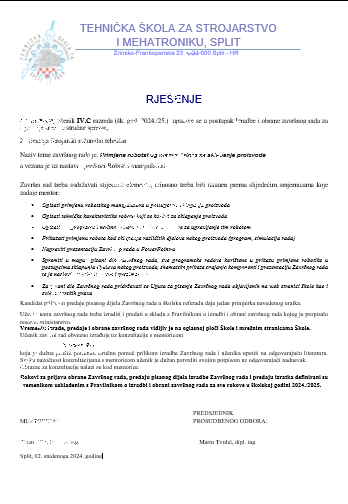 Modern Portfolio
RJEŠENJE kojim se učenik/ca upućuje u postupak izrade i obrane završnog rada treba umetnuti između naslovne stranice i sadržaja
FORMA PISANJA ZAVRŠNOG RADA
Prije pisanja završnog rada treba dobro prouči zadanu formu po kojoj rad treba biti napisan,            a prikazana je na poveznici: UPUTE ZA PISANJE ZAVRŠNOG RADA


Pri pisanju završnog rada potrebno je poštivati autorska prava, a više o tome potražite 
na poveznici: ZAŠTITA AUTORSKIH PRAVA


Također je važno navesti literaturu i pravilno citirati korištene izvore; upute su na poveznici: 
NAVOĐENJE LITERATURE I CITIRANJE


Primjere završnih radova možete pronaći u školskoj knjižnici i u Godišnjaku škole na poveznici:
GODIŠNJAK
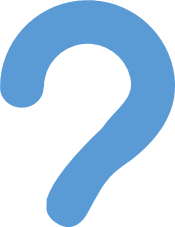 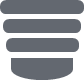 OBRADA TEKSTA MS  WORD
Word omogućava pisanje i ispisivanje dopisa, napisa, molbi, zamolbi, žalbi, pohvalnica, zahvalnica, čestitki... 
Sve to jednim imenom zovemo DOKUMENTI. Pokretanjem Word-a otvaraju se dva prozora:
prozor programa (Microsoft Word) i 
prozor dokumenta (Dokument 1)
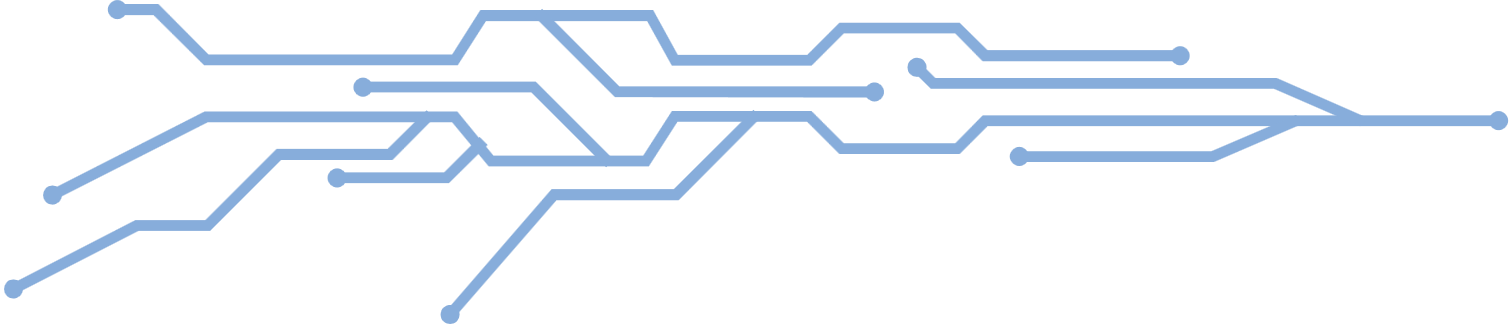 Detaljnije upute za obradu teksta pronađite na ovom linku:
OBRADA TEKSTA MS WORD 2016
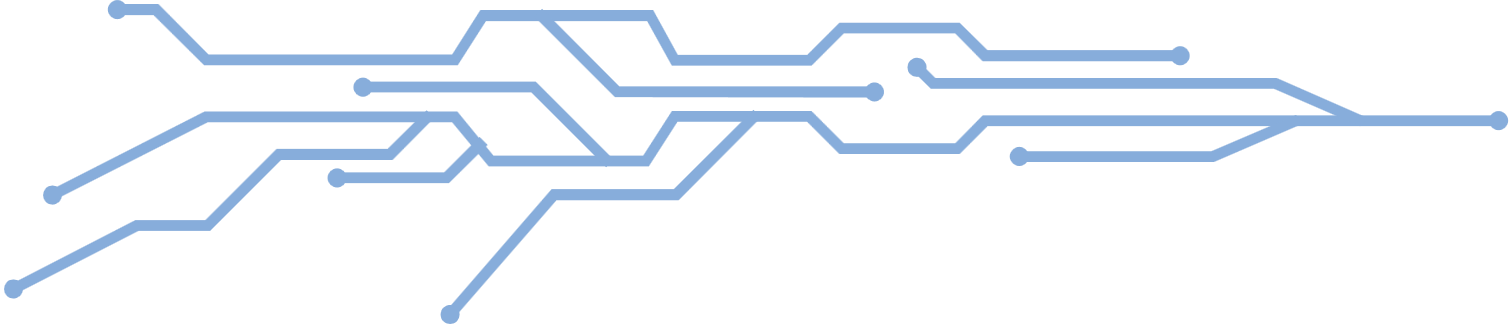 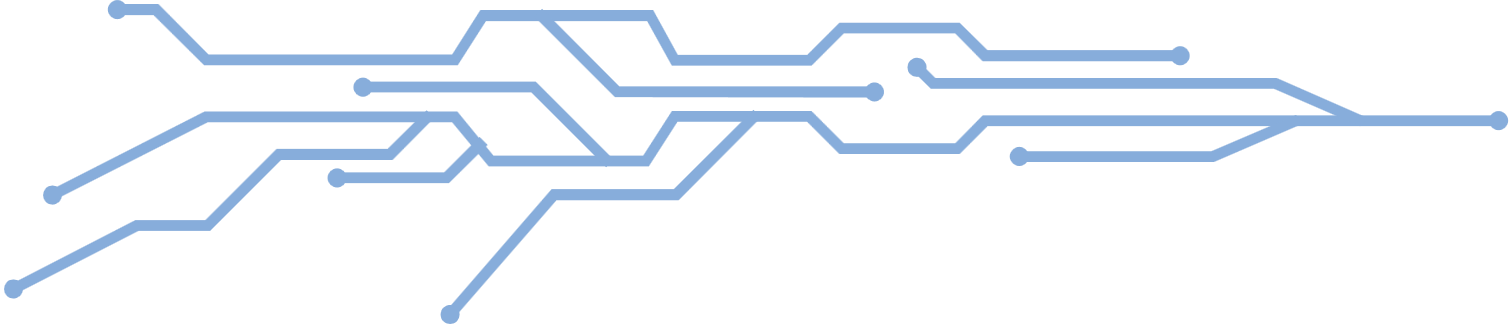 OBRANA ZAVRŠNOG RADA
OBRANA ZAVRŠNOG RADA
obrana pred tročlanim povjerenstvom
traje najduže 30 minuta

     Od učenika se očekuje da: 
samostalno predstavi osnovne teze svoga rada
pokaže samostalno vladanje obrađenom temom
odgovori na pitanja ispitivača
OBRANA ZAVRŠNOG RADA
HVALA NA PAŽNJI!